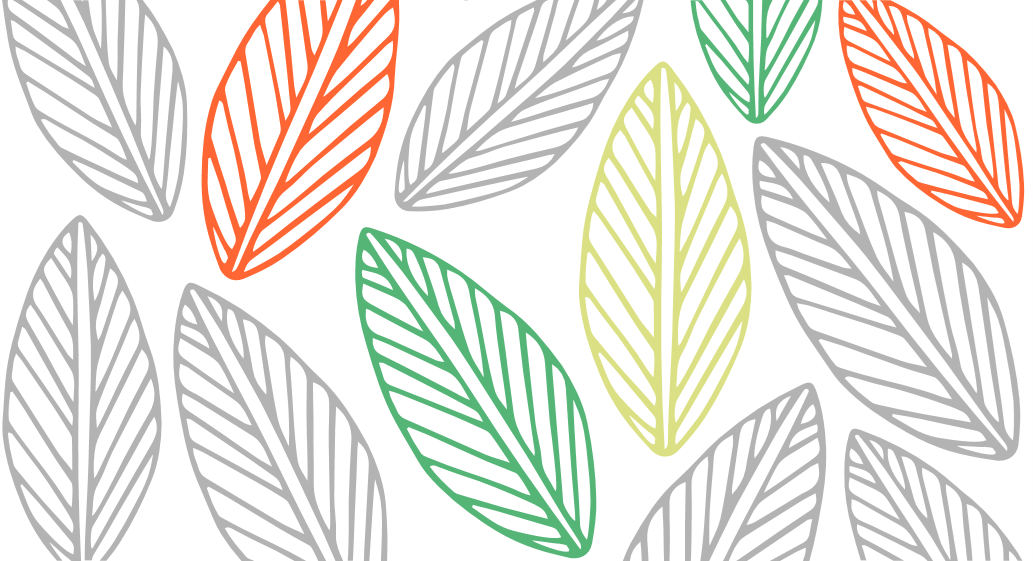 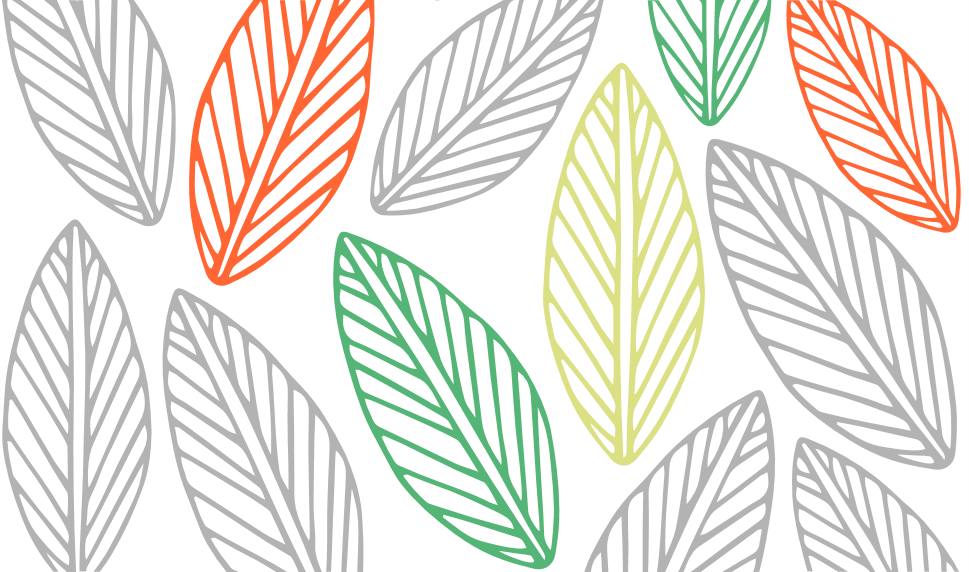 天堂和地狱

有人和上帝讨论天堂和地狱的问题。
上帝对他说：“来吧！我让你看看什么是地狱。”  他们走进一个房间。一群人围着一大锅肉汤，但每个人看上去一脸饿相，瘦骨伶仃。他们每个人都有一只可以够到锅里的汤勺，但汤勺的柄比他们的手臂还长，自己没法把汤送进嘴里。有肉汤喝不到肚子。只能望“汤”兴叹，无可奈何。
“来吧！我再让你看看天堂。”上帝把这个人领到另一个房间。这里的一切和刚才那个房间没什么不同，一锅汤、一群人、一样的长柄汤勺，但大家都身宽体胖，正在快乐地歌唱着幸福。
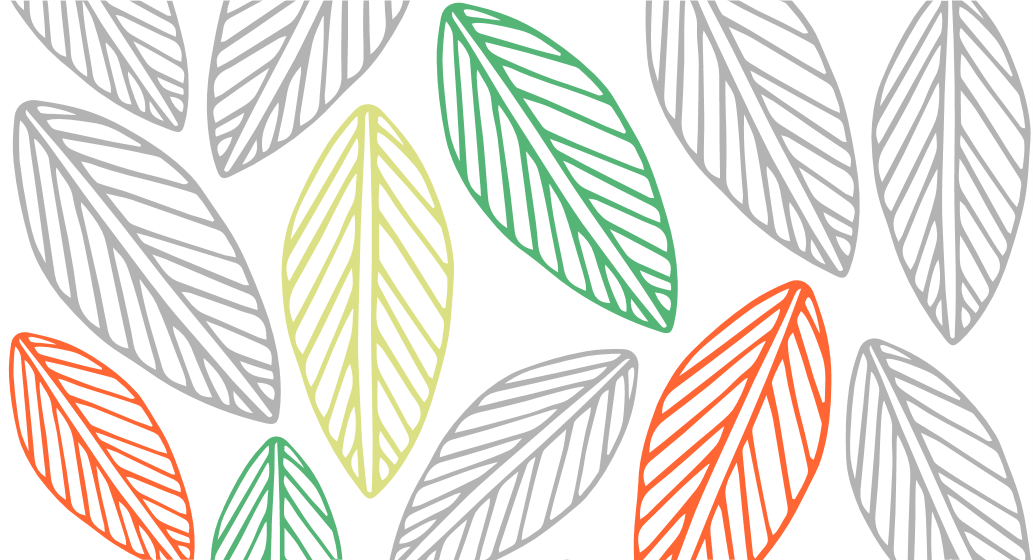 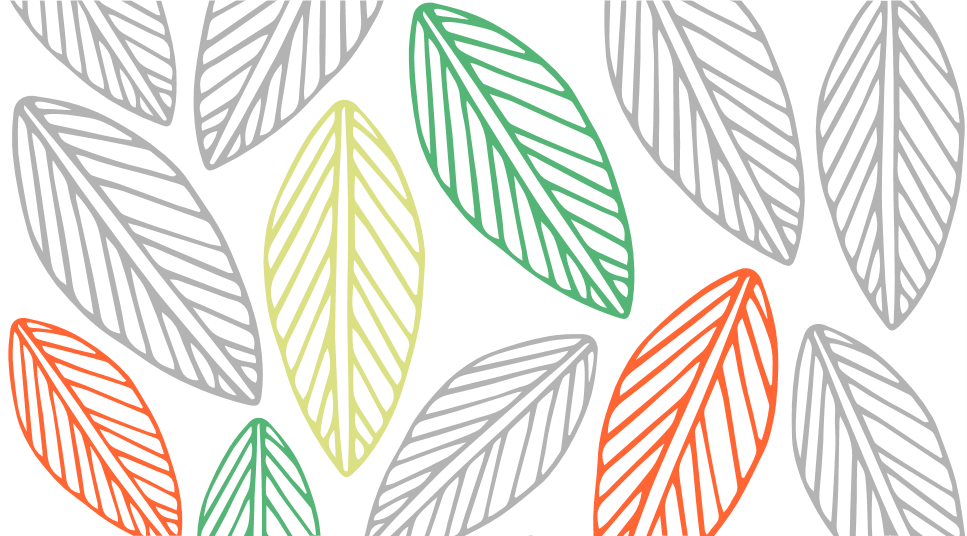 天堂和地狱的差别是什么？
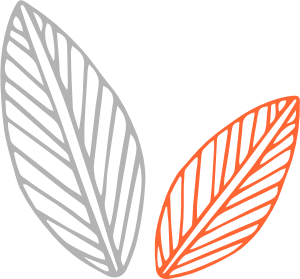 合作，1+1>2
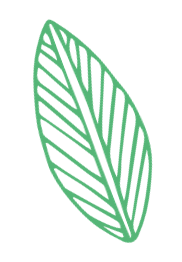 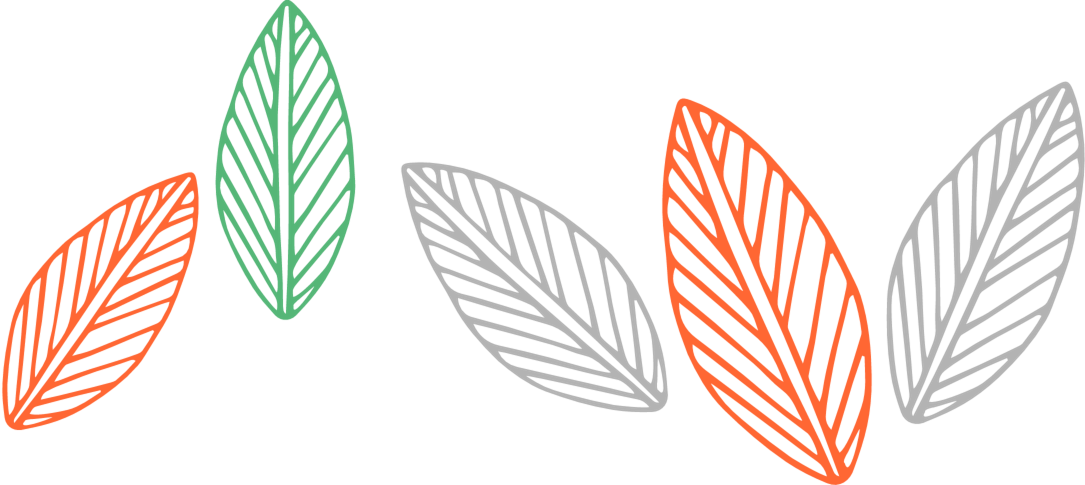 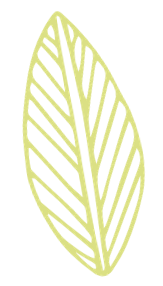 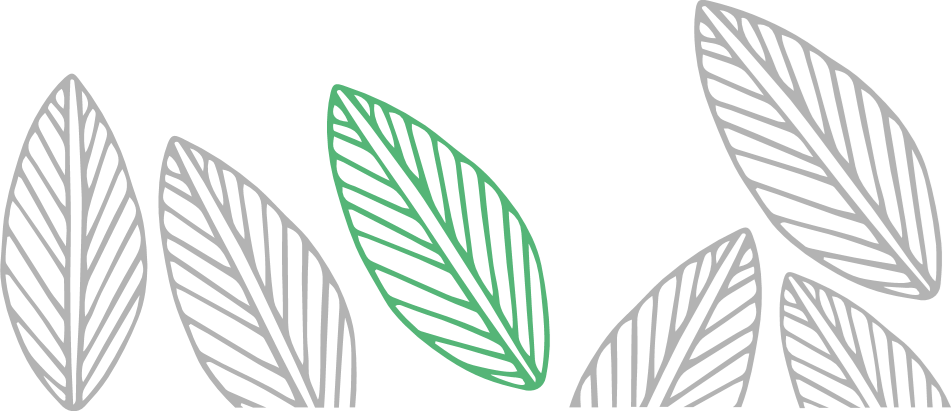 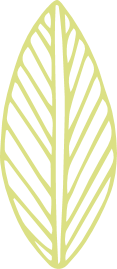 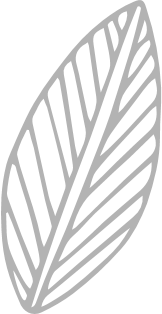 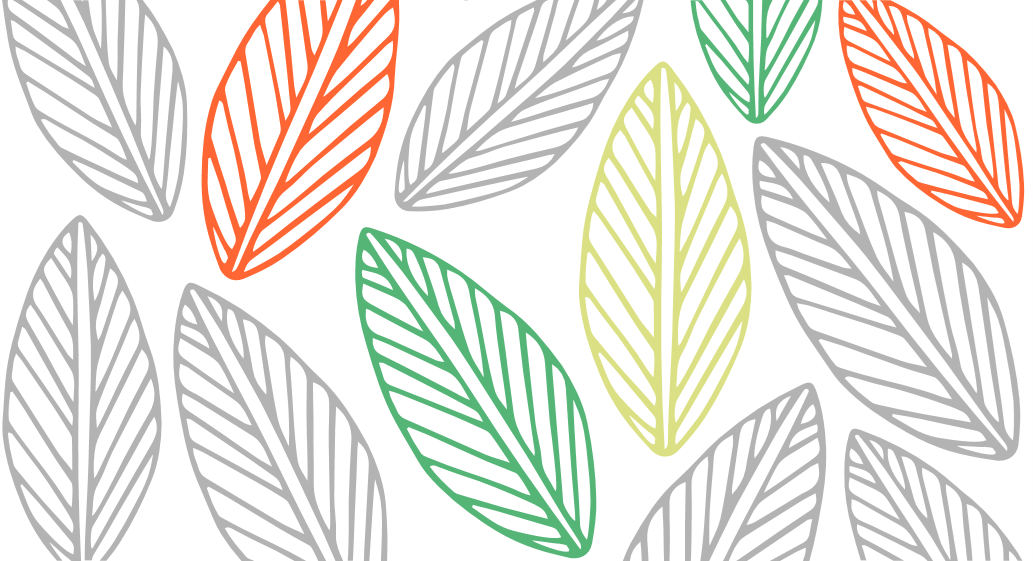 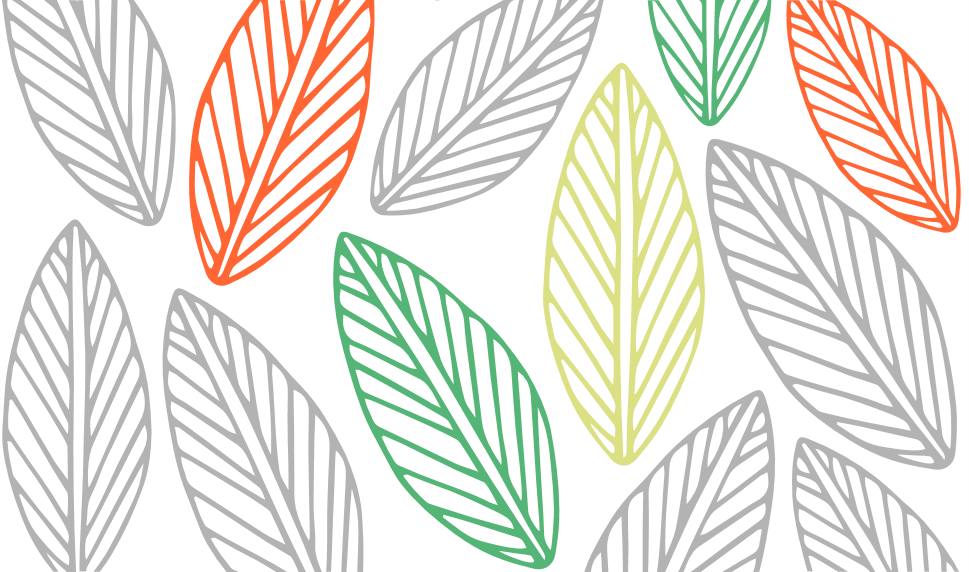 报纸叠罗汉 
在地上摆一张报纸，男女生各派5名同学出来参赛。
第一轮，打开报纸，5个同学站在上面，坚持10秒钟，而且脚不能踏出报纸。    
第二轮，将报纸对折，5个同学仍要站在报纸上坚持10秒钟，但脚绝对不能踏出报纸，脚踏出就出局。   
依次类推，最有办法坚持到底的5个同学将会胜出。
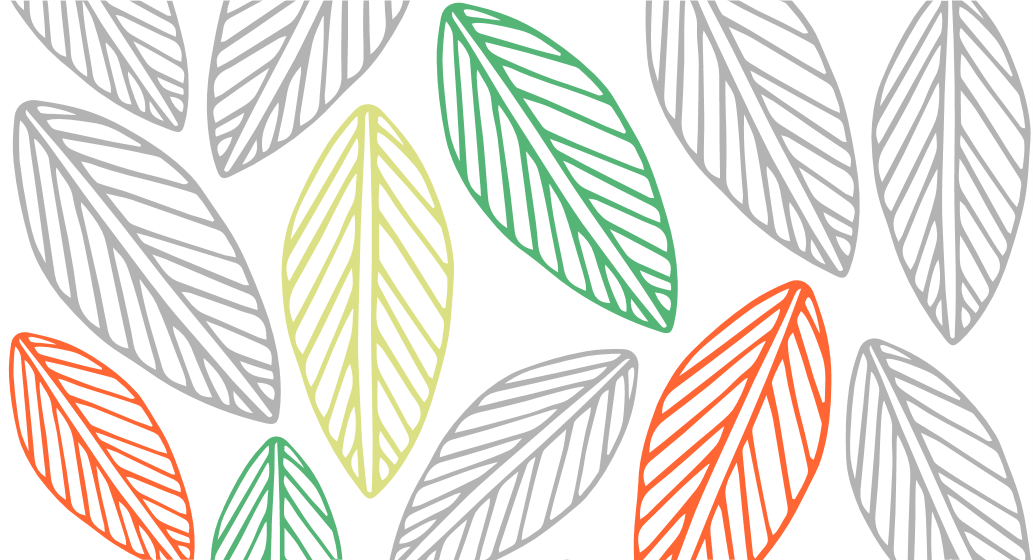 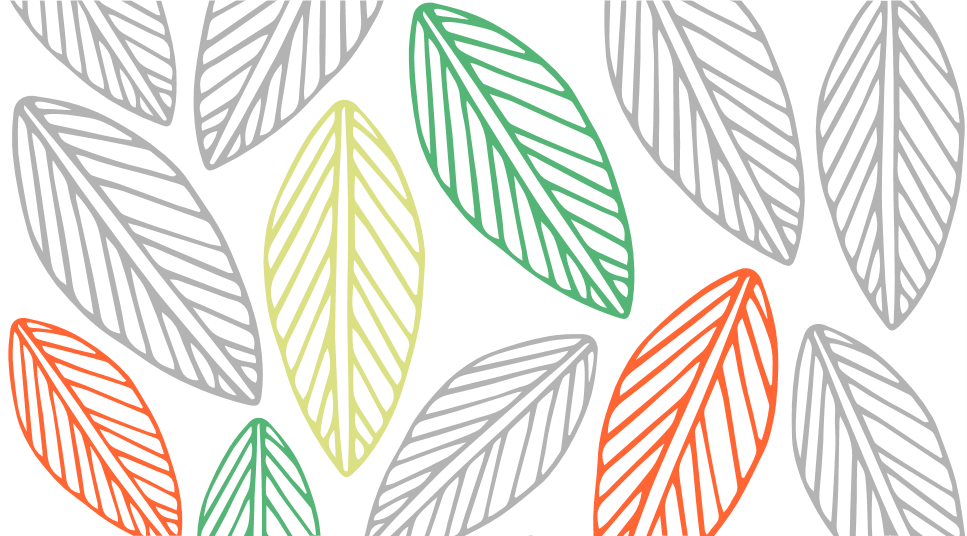